Design Project  By  Technology Made Simple		for            STUDENTS
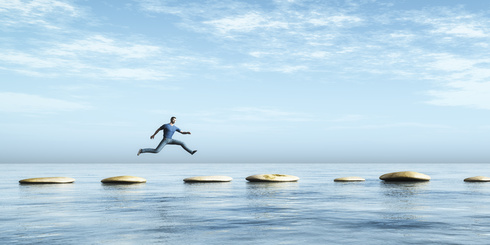 Dr.Umamaheswari  
And  
Ms. Ruhi Fatima
CCIS , Majmaah University
Overview
Introduction
Project Goal 
Choosing a topic
Literature review
Working on project
Documentation
Hands-on learning environment
Conclusion and Future work
Introduction
Why do students do a project?
Develop a Professional understanding and critical
     awareness of a related area
Plan and execute skills as collaboration, communication, critical thinking, and the use of technology, which will serve them well in the workplace and life
Significantly present existing approaches, identify their  own approach in the wider area, and evaluate their contribution by writing a  comprehensive, self-contained report
Cont..
A dynamic approach were the students explore real-world problems and challenges, simultaneously developing cross-curriculum skills while working in small collaborative groups
In the process of completing their projects, students also hone their organizational and research skills, develop better communication with their professional group. The positive effect of their work which sustain and fulfil the mission
To achieve magnificent  project  proceed with GROUPS
Cont…
Give thoughtful feedback
    Respect  opinions
    On  task all the time
    Use soft voices 
     Participate actively
     Stay with your group
Project Goal
Who? originator of the plan
What? make a paradigm (concept , theory, idea) of  plan
Where? in organization or at home 
When? cycles of work days and rest days
Why? to show specific, measurable, achievable, relevant and time-bound. 
How? measurable and the projects end-result is addressed through the action of the objective.
Choosing a Topic
The topic chosen should be the best possible topic  that interest and excite 
What would student like to find out about it?
There are several resources available to assist in choosing the best topic
The project should be original and focus on discovering something new or improving on something known
When choosing possible topics, keep in mind that originality matters-to ensure that the project should be very specific
Cont…
The more specific, the easier project will be to design, carry out and analyze

Was there a segment that didn’t go far enough? Very particular to learn more about it?

Choose the path which is most comfortable as well as, feel free to mix and match the different  approaches
Integument Out an Idea
May be student can start with a tentative idea for a project, but are not quite sure about it? if the idea is capable of being done/or needs a bit of modiﬁcation

Ask a "Closed-Ended" Question

Explore - invent to answer the question, and the end is the answer that the observation gives
Cont…
Try to deﬁne the project as a question/problem rather than as a topic
Let’s say you’re interested in client-server systems, WHY?
What  interests you in this topic?
How  much you are interested in this topic?
Yawning to be with this Topic ?
Cont…
Do some background study in this area by 
     reading a textbook, some papers, etc.

While doing so, try to come up with some questions, e.g.
What is the purpose of client – server   architecture?
How do servers manage unreliable clients?
How do multiple servers coordinate accesses?
Glance at Existing Projects
There are lists of the topics of previous projects
     available E-library
Finding some interesting articles in newspapers or the computer press(Journals)
This can be taken as a milestone to step an idea what to do, e.g. by expanding or extending a previous topic
After having a ﬁrst idea you can follow the route for tentative ideas discussed earlier
Cont…
At the beginning, the main problem starts with confusion

It is a good idea to put some effort into making idea more concrete

The clearer with idea, the easier it will be to write the project proposal

Project learning is also an effective way to integrate technology into the curriculum. A typical project can easily accommodate computers and the Internet, as well as interactive whiteboards, global-positioning-system (GPS) devices, digital still cameras, video cameras, and associated editing equipment.
Literature review
The aim of a literature review is to optimize content  and have a good grasp of, the main published work concerning a particular topic or question in the field.
Compare and contrast different authors' views on an issue
Note down the areas in which authors are in disagreement, highlight ultimate study
 Explain how the study relates to the literature in general and conclude
Working on Project
Aim of the project

Objective that supports the aim

The SMART method can be used to make them more Concrete
SMART
SMART is an acronym standing for:    
Speciﬁc:  be as speciﬁc as possible
Measurable:  try to establish measurable indicators of progress
Assignable:  even though you’re working on your own, formulate objective as if you assign them to someone else for completion
Realistic:  state what can realistically be achieved within the budgeted time (and resources)
Time-related:   set milestones for the objectives
Concrete on your project
Observation

 	Gathering information from a primary source  is way of gathering data  something seen or experienced


Hypothesis

	A hypothesis is usually developed from experience, literature or theory, or combination of these.
	A proposed explanation for a phenomenon , resemble generalized models that may employ classical or nonclassical logic.
	A hypothesis is a tentative answer to a research question from the 
       observation before the project  is Implemented.
Cont…
Experimentation
     Easy  experiments and  project ideas that make learning fun …

     To demonstrate Galileo's falling objects experiment that states "What goes up, must come down". After this experiment you'll be able answer the question "Do larger objects fall faster than lighter ones under the same conditions?“

     To determine the strength of several different  process in  a project - the end of your experiment , should  have an understanding of what factors make project weak  and which made  stronger.
Cont…
Estimated  Time
     An in-depth view of all the elements with the technically productive enterprises in a particular field or side-by-side element comparisons  …

Conclusion
     An opinion or decision that is formed after a  period of thought or research  emphasize or reinforce your main ideas. It should refer back the introduction, either with key words or parallel concepts and images.
Documentation
A short  explanation of the topic and where it ﬁts into  the technology 
Way to uncover new knowledge, and to report relationships among different aspects of studied information 
Acquiring new knowledge, or correcting  and integrating previous knowledge with statement of method 
Might be very specific and strongly supported by evidence, a new question can be asked to provide further insight on the same topic. 
The scientific method includes other components required even when all the iterations are completed
Cont…
It charts the conceptual space created within the data
Work carried detailed information about long-term enactment 
To achieve the status despite being present on the sector
Impact to learn about the highest, lowest, deepest, largest, most powerful and more!  
Descriptions, photos, articles, properties and uses for common concept.
illustration of references
References:

Coecke, B., Sadrzadeh, M., and Clark, S. (2010). Mathematical Foundations for Distributed Compositional Model of Meaning. Lambek Festschrift. Linguistic Analysis, 36:345–384.

Grefenstette, E. and Sadrzadeh, M. (2011). Experimental Support for a Categorical Compositional Distributional Model of Meaning. In Proceedings of the 2011 Conference on Empirical Methods in Natural Language Processing (EMNLP).

Kartsaklis, D., Sadrzadeh, M., and Pulman, S. (2012). A Uniﬁed Sentence Space for Categorical Distributional-Compositional semantics: Theory and experiments. In Proceedings of 24th International Conference on Computational Linguistics (COLING 2012)

Sadrzadeh, M., Clark, S., and Coecke, B. (2013). The Frobenius anatomy of word meanings I: Subject and object relative pronouns. Journal of Logic and Computation, Advance Access.

Kartsaklis, D. and Sadrzadeh, M. (2013). Prior Disambiguation of Word Tensors for Constructing Sentence Vectors. In Proceedings of the 2013 Conference on Empirical Methods in Natural Language Processing (EMNLP).
Sample Projects
A Tool to find bugs in Computer Games
Analysis and verification of stochastic  hybrid systems
Bioinformatics projects
Baysian models of word alignment for Machine Translation
Enabling Multi-level parallelism in parallel MATLAB
GeomLab and Mindstorms
Helicompter Robots
Identifying features in MRI Scan data
HANDS-ON LEARNING ENVIRONMENT
Harvard reference system  -  A Quick Guide to Harvard Referencing and Harvard Referencing Examples
computer projects for students
student project proposal
https://cse.nd.edu/research/current-projects
http://www.cs.umd.edu/projects/TimeWare/TimeWare-index.html
Conclusion and Future work
The description of work with  concerned development
Extending the  process  to work with different modes

Develop a framework  with future Impact -construct and evaluate according to the model
Well defined suggestions for future implementations and studies reveal the need for providing additional/different functionality
QUESTIONS  PLEASE  ?